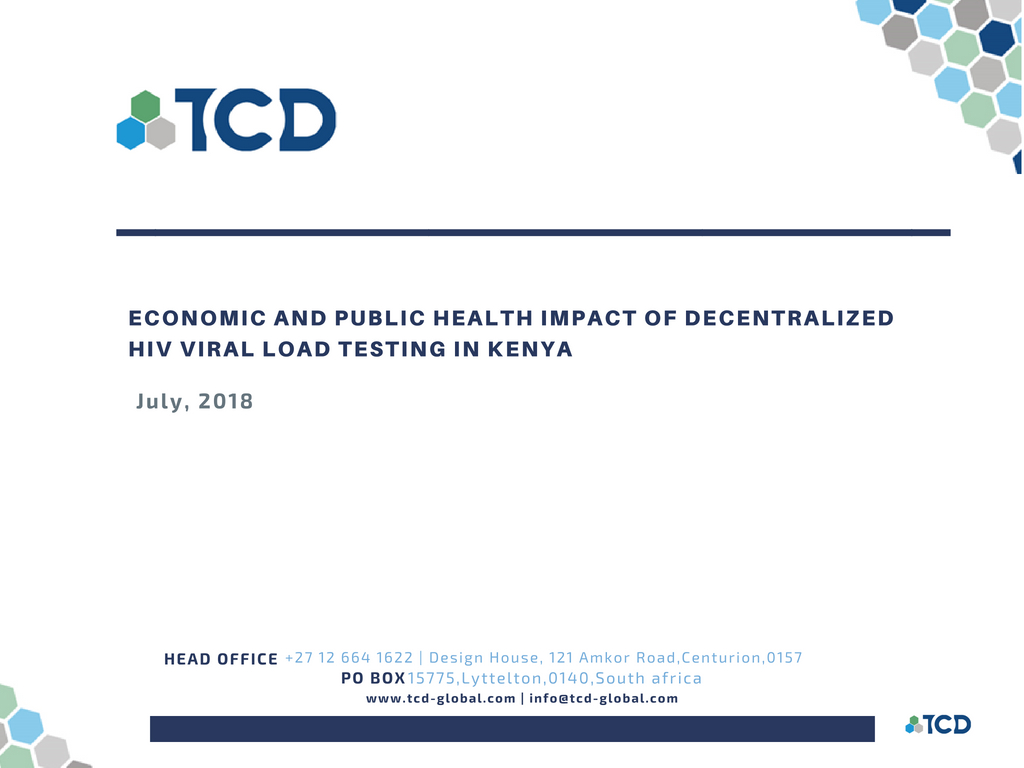 Margreet de Necker: margreet.denecker@tcd-global.com